Informace o činnosti jednotlivých platforem
Polytechnické vzdělávání s důrazem na infrastrukturu a investice
Motivace žáků ke studiu technických oborů
Spolupráce SŠ se ZŠ, SŠ se ZČU v rámci podpory technických oborů
Motivace dívek ke studiu technických oborů na ZČU
Spolupráce škol a zaměstnavatelů
Zapojení odborníků z firem do odborného výcviku
Možnost úprav ŠVP v souladu s potřebami trhu práce
Předčasné odchody ze systému vzdělávání
Potřeba kariérového poradenství
Neexistence dat o aktuálním stavu trhu práce
Odborné vzdělávání
Motivace žáků ke studiu technických oborů
Spolupráce škol a zaměstnavatelů
Zapojení odborníků z firem do odborného výcviku
Odborné stáže pedagogů ve firmách
Exkurze do podniků
Výuková střediska u zaměstnavatelů
Poskytování stipendií zaměstnavateli
Předčasné odchody ze systému vzdělávání
Potřeba kariérového poradenství
Podpora podnikavosti
Problematika fiktivních a studentských firem
Propojení podpory podnikavosti na ZŠ, SŠ i VŠ
Chybějící metodické materiály k podpoře podnikavosti
Potřeba kariérového poradenství
Kariérové poradenství, rozvoj škol jako center celoživotního vzdělávání a další vzdělávání dospělých
Propagace technických oborů i pro dívky
Potřeba se zaměřit i na rodiče a prarodiče
Kariérové poradenství na ZŠ
Kariérové poradenství na SŠ (kariérový poradce/výchovný poradce)
Ztráta motivace žáků během studia
Zamezení předčasných odchodů ze vzdělávání
Další vzdělávání řešeno okrajově (podrobněji na příští platformě)
Společné vzdělávání (inkluze)
Nárůst poruch chování, nárůst požadavků na diagnostiku
Nárůst nefunkčnosti rodin
Potřeba sběru dat (přehled žáků se SVP na ZŠ, na SŠ data neúplná)
Předčasné odchody žáků ze vzdělávání
Rovnoměrné rozmístění E oborů v rámci kraje
ZŠ speciální kvitují spolupráci se SŠ (např. s OŠVS Plzeň), vhodné spojení také ZŠ speciální se SŠ (např. ZŠ a OŠ Horšovský Týn)
Různý přístup k talentovaným žákům, potřeba sledovat talentované žáky i po studiu na SŠ
Nepovinná témata (cizí jazyky, ICT apod.)
Snižování podílu žáků studujících NJ
Popularizace NJ, spolupráce s německými školami
Problém s návazností cizího jazyka při přechodu ze ZŠ na SŠ
Výuka metodou CLIL 
Další vzdělávání PP, tvorba metodických podkladů pro výuku CJ
Malé využití ICT ve výuce, nedostatečné vzdělání pedagogů v ICT
Podpora čtenářské gramotnosti na SŠ
Podpora finanční gramotnosti na SŠ
Termíny dalších platforem
2. 5. 2016 (13:00) Společné vzdělávání (inkluze)
11. 5. 2016 (9:00) Kariérové poradenství …
17. 5. 2016 (9:00) Nepovinná témata
20. 5. 2016 (8:30) Polytechnické vzdělávání …
27. 5. 2016 (9:00) Odborné vzdělávání
31. 5. 2016 (9:00) Podpora podnikavosti
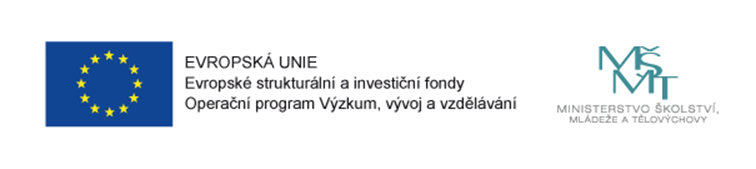